Svět techniky a já
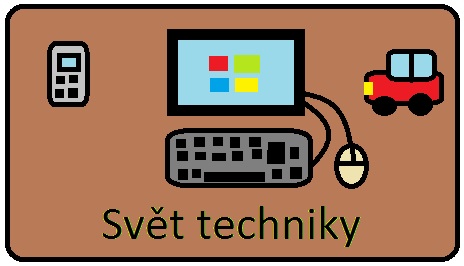 Moderní technika mýma očima…
Pořád se zdokonaluje…
Je čím dál víc oblíbenější…
Skoro všichni s ní pracují každý den…
Upřednostňujeme ji před ruční prací…
Bez ní by jsme to nebyly my…
Pořád se zlepšuje, abychom mohli být více pohlceni ji než okolním světem…
Náplň prezentace
Počítač
Počítač používám pro volný čas ale i pro práci ve škole a doma.




Je skvělý na zábavu i na učení, ale je na něm i spoustu negativních a špatných věcí, které by jsme neměli využívat…
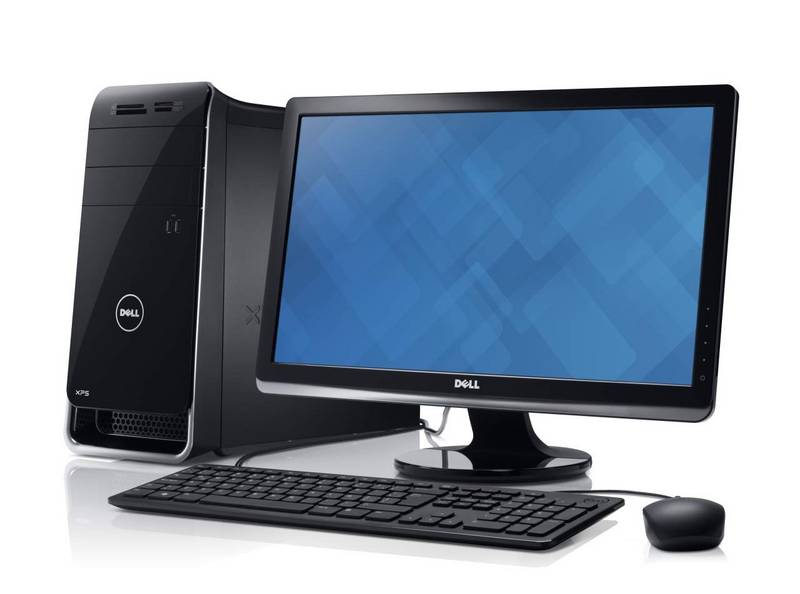 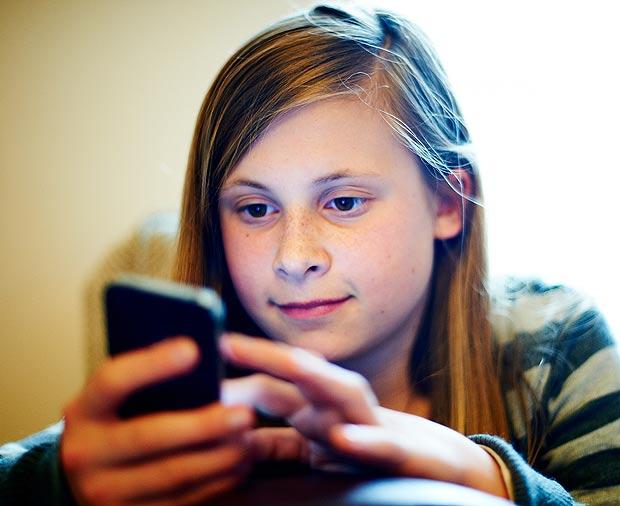 Mobilní telefon
Skoro každý má doma mobil…
    … a ten nás čím dál víc pohlcuje.

    Když jdu ven vidím spoustu dětí co jdou do parku aby si mohli sednout a hrát si s mobilem a ne hrát si s míčem nebo jinýma hrama…

        Měly by jsme s tím něco dělat!
Automobil
Pojem automobil (auto) znamená dvoustopé osobní nebo nákladní silniční motorové vozidlo.

 


Je to prostředek bez kterého se obyčejný pracující neobejde…
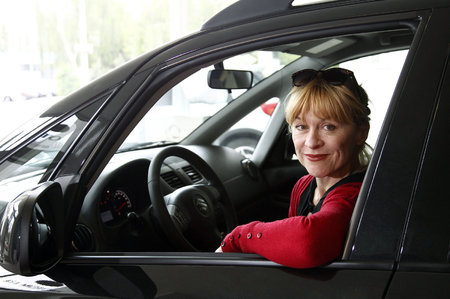 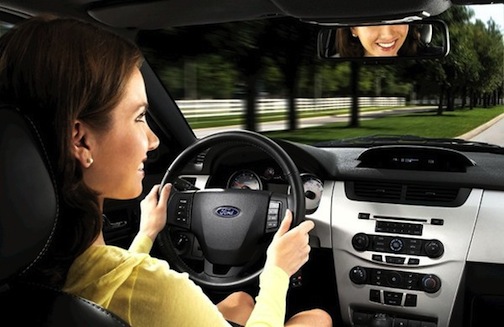 MP3 přehrávač
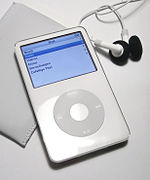 - je přenosný digitální audio přehrávač, který slouží k poslechu souborů ve formátu MP3


Hudba je věc kterou miluju a přehrávač věc bez které bych nevydržela ani jeden den…
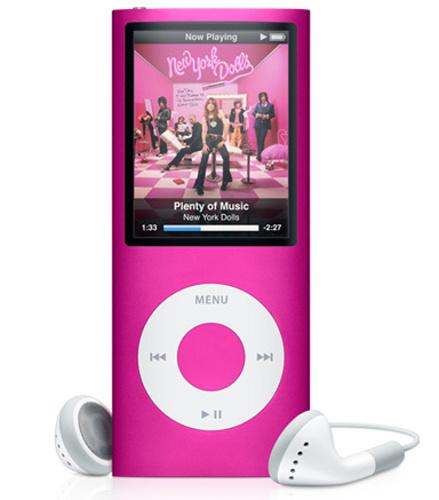 Technika mě ovlivňuje…
…natolik že jsem ji někdy i posedlá…

Ale má na mě i dobrý vliv ve škole (informatika) i doma (hledání receptů, jízdních řádů,…)
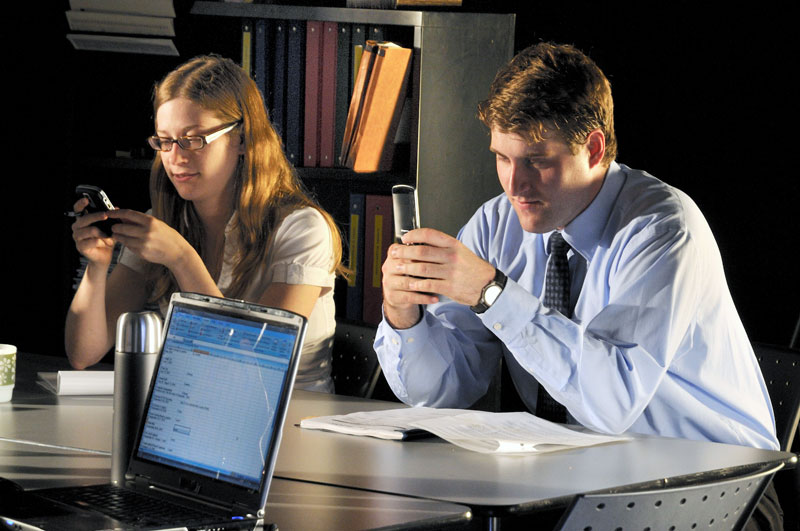 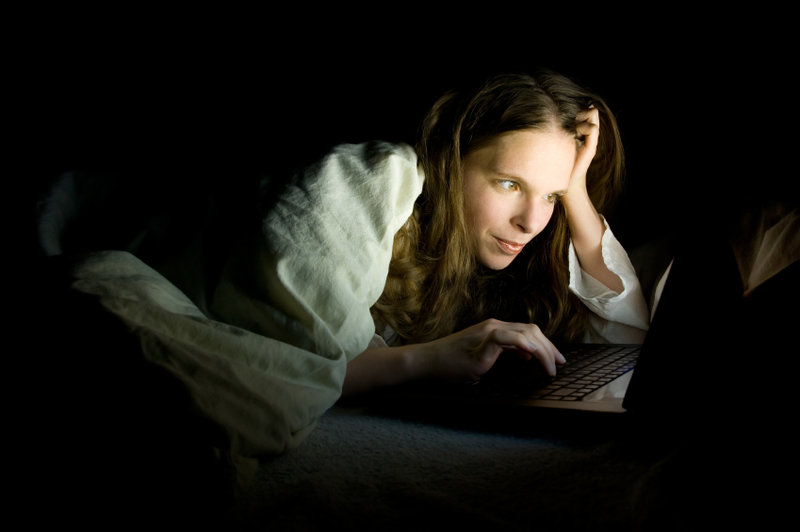 Obrázky různé techniky
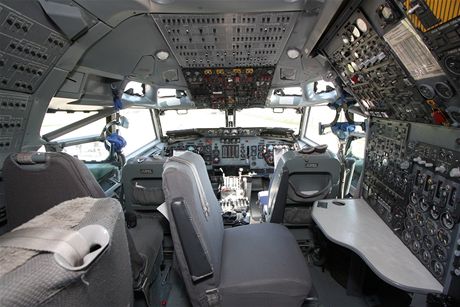 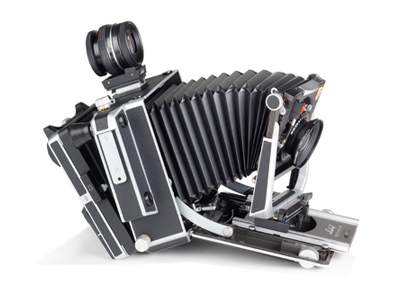 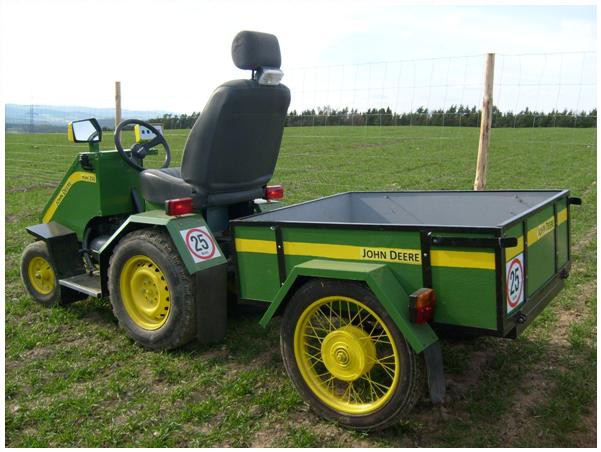 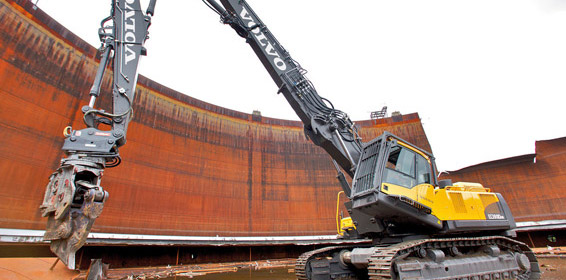 Práce s technikou
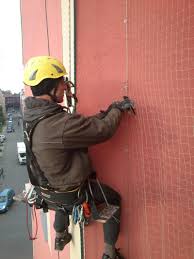 Je základní označení pro složku lidské kultury, která zaručuje schopnost nebo dovednost v kterémkoli oboru konání. Z počátku se používalo v umělecké činnosti, postupně se rozšířilo na veškerou lidskou činnost.
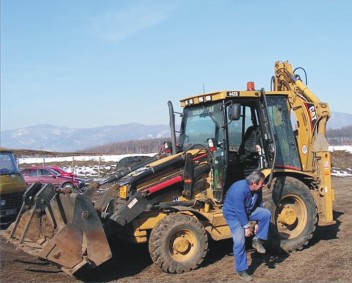 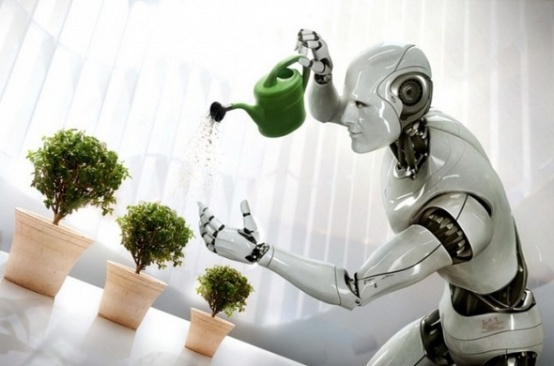 Budoucnost techniky
Podle mě se technika vyvine natolik že my lidé nebudeme dělat vůbec nic a všechno za nás bude dělat nejmodernější technika a roboti…
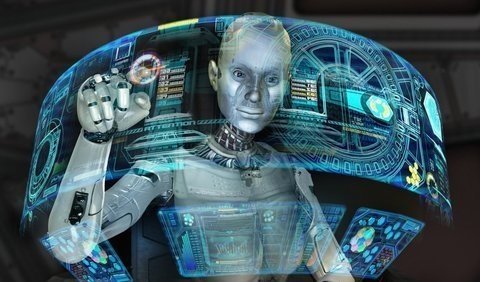 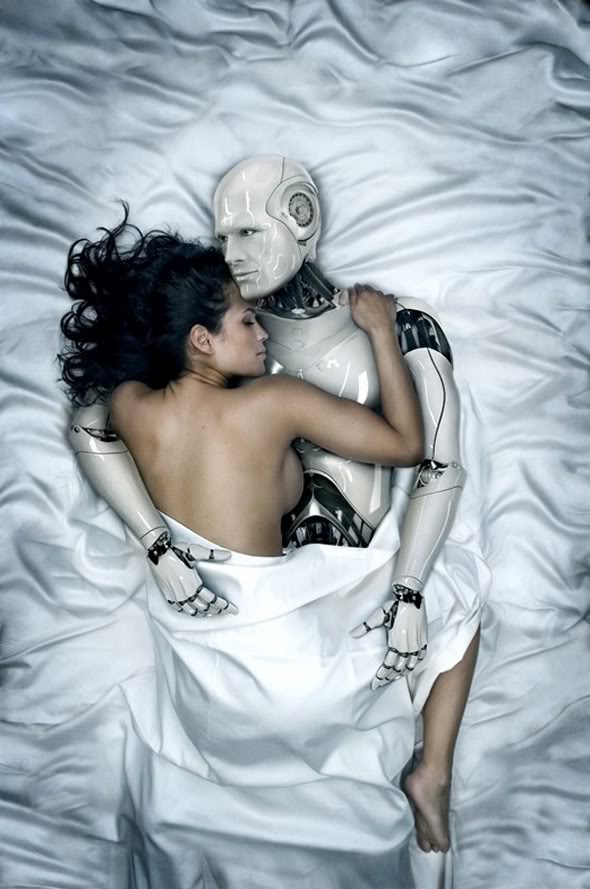 Graf
Kolik technických přístrojů využívá moje rodina.











Mamka-pračka, myčka, žehlička, televize
Taťka-sekačka, kolo, 
Bratr-počítač, televize, mobil
Já-mobil, počítač, MP3 přehrávač, televize
Děkuji za shlédnutí mé prezentace
Snad se vám moje prezentace líbila a viděli jste jak vidím svět techniky já 







Vytvořila Natálie Antoniová
                                                                                       Zdroje
Zdroje mého textu a obrázků
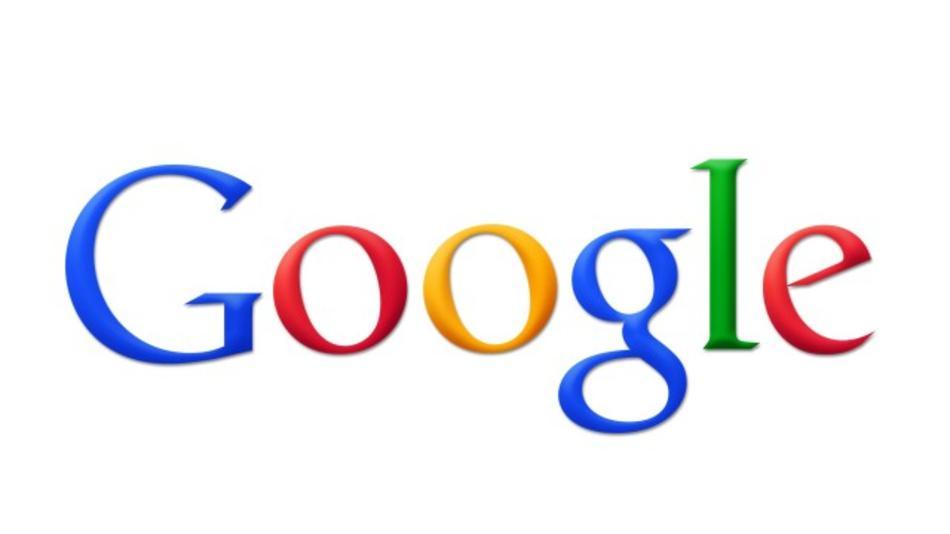 https://www.google.cz/

https://cs.wikipedia.org

http://www.seznam.cz/
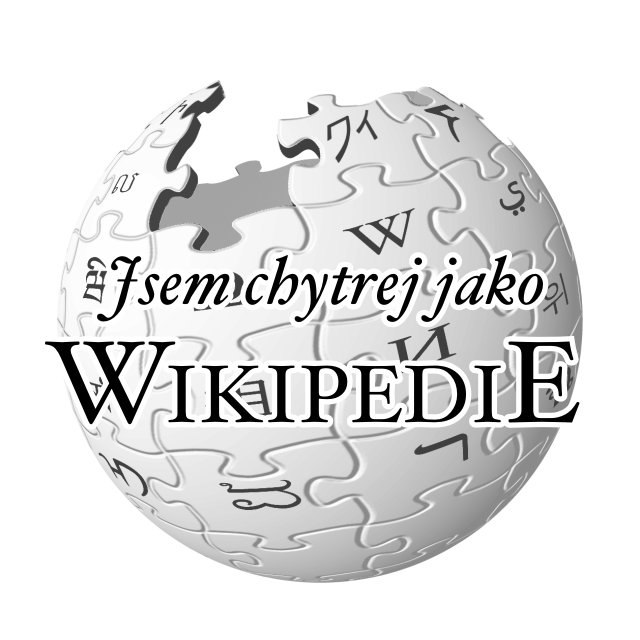 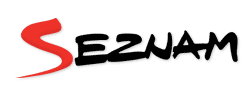